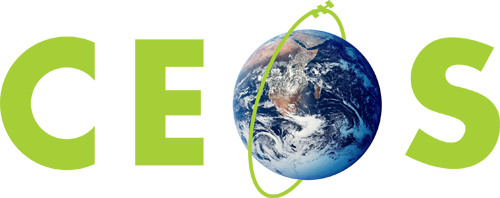 Committee on Earth Observation Satellites
CEOS and the GEO Programme Board
SIT Chair and CEO Teams
SIT Tech Workshop 2016 Agenda Item #12
CEOS Strategic Implementation Team Tech Workshop
Oxford, UK
14th-15th September 2016
What is the Programme Board?
New structure for the second decade of GEO.
Other ‘boards’ discontinued.
Key role: stewardship of the GEO Work Programme, both:
Quality assurance and monitoring.
Proactive development.
Membership: Theoretically approx 32 (now 40+).  Balance of representatives from Member nations and Participating Organizations.
Three co-chairs: currently China, United States and European Environment Agency.
Meetings: Three face-to-face meetings to date.
Operating model: Still emerging.  More later …
2
Current CEOS Representation
3
Who is there?
PO Engagement has been strong.
Less developed countries not  as active as we may like to see.
4
Key activities of year 1
Review of the 2017-2019 Work Programme:
GEO Initiatives
GEO Flagships
Review/Prioritisation of The Foundational Tasks
Terms of Reference and operating model
Monitoring and evaluation
LATE ADDITION – The SDGs – COVERED UNDER SDG TOPIC
5
GI/GF for WP 2017-2019
Review process focussed on candidate GEO Initiatives and GEO Flagships.
PB established templates and review procedures.
Each proposal was reviewed by a team of three, typically with two iterations.
CEOS lead on three teams.
Good involvement from PB members and alternates.	
Including some not involved in the meetings themselves.
6
GI/GF for WP 2017-2019
Thoughts:
PB has so far taken a relatively ‘lenient’ approach, e.g. where proposals state they will ‘work out’ governance.
So far focus has been ‘bottom up’ vs ‘challenge oriented’
PB needs to monitor extent to which ‘cross cutting’ topics (e.g. climate, capacity building) are addressed.
Some confusion about extent to which PB should validate that Flagships are ‘politically acceptable’. (vs policy relevant)
Focus on individual review teams has not fostered the type of ‘holistic’ view that will be required in future.
7
Two interesting case studies
The Carbon ?Initiative? ?Flagship?
Great potential.  Important mandate.
What role should PB play in:
‘Shepherding’ towards Flagship status?
Connecting the key players?

GFOI
Fairly apparently a ‘Flagship’.
Does its level of autonomy and maturity mean it should be ‘set free’?
8
Foundational Tasks
What is a Foundational Task?
Good question.
What is driving the debate:
General sense that there were ‘Too many’ FTs – and that some activity should be in Initiatives/Flagships
Too much of a drain on GEOSEC resources to initiative, drive, lead, support the comprehensive portfolio included in the 2016 WP.
General shift focus from ‘building the GEOSS’ to ‘delivering specific initiatives (which hopefully help build the GEOSS)’.
Why do we care?
We want to ensure that a bunch of fundamental work that CEOS does as the ‘space arm’ of GEO, in addition to contributions to specific initiatives, is reflected.
Some of the FTs are things we think are very important (e.g. Observation Requirements).
9
Foundational Tasks
Guidance from ExCom was to prioritise FTs that:
Are on a critical path and if fail or are not completed would significantly impact GEO goals and objectives; 
Support the success of GEO CAs, Initiatives and Flagships.
Some threshold issues causing endless loops;
Is it implicit that FTs are about stuff the SEC leads/does and/or is funded from Trust Fund?
To what extent should GEOSEC budget/resourcing be a ‘constraint’ in structuring the FTs?
Should something only be an FT if there is a ‘problem’ and we want the SEC to initiative a ‘fix’?
Should we only include FTs that are resourced, or should unresourced but ‘important’ things be included?

Results …
10
Joke Of The Day
When is a unique identifier …
… Not a unique identifier?
11
12
13
GD-05 and GD-06
Long-term coordination of the underpinning observing systems make GI/GF/CA possible:
Contributions that should be acknowledged.
Do not readily fit for the other mechanisms.

Acknowledged that there are two separate cases:
Three areas where things are going well, delivered by work of POs: GOOS (oceans), WMO (atmosphere), CEOS and CGMS (space observations). This should be recognised.
1 area where things need attention: terrestrial in-situ.  This needs intervention and attention.
14
GD-05 and GD-06 Outcome
GD-05:
Retained as the space task.

GD-06:
Proposal by GOOS to structure thematically into three sub-tasks:
Atmosphere: Lead by WMO.
Oceans: Lead by GOOS.
Land: To be taken forward by Secretariat, and prioritised for Trust Fund investment, with involvement from existing players.
Include a fourth sub-task task to focus on progressing in-situ/satellite data integration.
15
Monitoring and Evaluation
Limited progress to date.
Monitoring.  It is felt that should be:
As light as possible for contributors
Tailored to the size and nature of activities (community activities vs initiatives vs flagships vs foundational tasks)
Provide useful guidance, and be easy to implement by GEOSEC.
Evaluation
Some questions whether the ‘targets’ and ‘indicators’ need to be refreshed.
Acknowledgement that some ‘expert advice’ is required.
16
Terms of Reference
PB approached ExCom to suggest revisions.
Key issues:
Number and role of alternates.
Resolved: up to 2 alternates, may participate.
Voting
Resolved: no voting, ‘strong objection’ escalated to ExCom.
Ad-hominem issue:
Kind of resolved: PB members are ‘representatives’ of their org; names requested, ExCom still wants to see a CV.
Term length and continuity:
Resolved: Terms will be staggered, so that 1/3 of seats are made vacant each tear.  Lottery to be used to start process.
17
Operating Model
Meeting format
Some sense that longer more in-depth meetings may be required?
Still a bit unclear about why meetings are scheduled when they are, and how this lines up with other processes.
Preparation has not been ideal.

Procedures (e.g. for review process, reporting, M&E etc)
Still largely unclear and ad-hoc.

Role of GEOSEC and Co-Chairs
Still evolving, e.g. in terms of Co-Chairs tasking GEOSEC to prepare discussion papers, reports etc.
18
CEOS and the PB
19
Our experience
What is the Programme Board?
The group remains in a ‘forming phase’ in terms of its working practices.
First year has very much been about aligning/consolidating ‘bottom up’ proposals into the new GEO structure.
Improving consistency.
Lifting quality/completeness of implementation plans.
Familiarity of PB members with the breadth of activity.
Less has been in done on the ‘proactive’ side, e.g. actively brokering new contributions, etc
Expected to increase over the years.
The ‘challenge driven’ approach offers promise.
The organisational side needs considerable work, and clarity on the role of the GEOSEC in supporting the PB.
20
So where to from here …
Playing a strong role in the PB is a logical fit for CEOS:
Highlights the role of CEOS as the ‘space arm’ of GEO.
We are involved in a lot of the activities being discussed.
We have a lot to offer through our broad knowledge.
Pathway to ExCom Observer seat.

However, it is a fair amount of work:
Much ‘non productive’ work - on terms of reference, due to procedural issues, etc this year.  Might improve.
Work map ramp up as the group becomes more ‘proactive’.

A ‘new’ PB will be established at GEO-XIII.  
ExCom will seek to provide some continuity.
Expected co-chair roles will be up for re-election?
21
Future engagement model
CEOS has re-nominated for next three years, using existing names for Principal and Alternates.
Note: the ‘lottery’ means we may need to re-nominate in 1, 2 or 3 years.
We will ‘update’ the details of our PB representatives consistent with internal protocols, e.g. SIT Chair transitions, CEO transitions, SEC processes.
Principal CEOS PB Rep will be duty of SIT Chair, consistent with SIT Chair ToR.
Note: as PB matures, Principal rep may prioritise ExCom as appropriate, with Alternates doing PB ‘leg work’.
22